Рассчитайте сопротивление участка цепи
1.
R1 = 2 Ом    R2 = 5 Ом   R3 = 4 Ом   R4  = 6 Ом
R0 = 17 Ом
2.
R1 = R2 = R3 = 9 Ом
R0 = 3 Ом
Рассчитайте сопротивление участка цепи
R1 = 10 Ом




 R2 = 30 Ом
3.
R0 = 7,5 Ом
Рассчитайте сопротивление участка цепи
4.
R2 = 10 Ом




 R3 = 30 Ом
R1 = 10 Ом
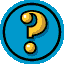 Тема урока: Смешанное соединение проводников
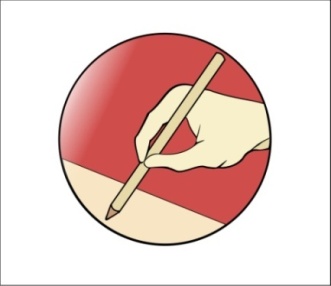 R2 = 10 Ом




 R3 = 30 Ом
R1 = 10 Ом
Эквивалентное сопротивление RЭ
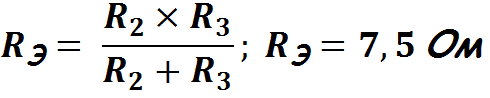 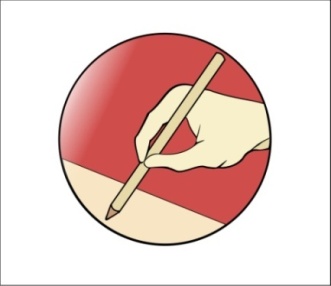 Эквивалентная схема
R1 = 10 Ом    RЭ = 7,5 Ом
R0 = 17,5 Ом
Рассчитайте сопротивление участка цепи
R1 = 20 Ом                 R3 = 30 Ом 




 R2 = 20 Ом                R4 = 30 Ом
R0 = RЭ1 + RЭ2 
R0 = 10 Ом + 15 Ом = 25 Ом
Решите задачу
R1 = 5 Ом




 R2 = 5 Ом
R3 = 5 Ом
V3
V1
U3 = 20 В
U1 = 10 В
R0 = ? U0 = ?
I1,2,3,0 = ?
Решение
R0 =                  + R3      

U0 = U1 + U3 

I0 = I3 = 

I2 =              

I1 = I0 – I2
R0 =           + 5 = 7,5 Ом  

U0 = 10 В + 20 В = 30 В 

I0 = I3 =           = 4 А

I2 =           = 2 А 

I1 = 4 А – 2 А = 2 А
Решите задачу
R1 = 2 Ом




 R2 = 4 Ом
R3 = 6 Ом
V
U0 = 22 В
R0 = ? U1,2,3 = ?
I1,2,3,0 = ?
Проверка
R0 =                  + R3      


I0 =             = I3

U3 = I3 * R3 

U1 = U2 = U0 – U3 

I1 =           


I2 =              

(или I2 = I0 – I1)
R0 =           + 6 =              Ом  


I0 = 22 *        = 3 А = I3 

U3 = 3 * 6 = 18 В 

U1 = U2 = 22 – 18 = 4 В 

I1 =       = 2 А 


I2 =       = 1 А 

 (или I2 = 3 – 2 = 1 А)
Решите задачу
R1 = 8 Ом




 R2 = 8 Ом
R3 = 8 Ом
I1 = 1 А
V
А
R0 = ? U1,2,0 = ?
I2,3,0 = ?
U3 = 16 В
Проверка
R0 =

U1 =

U2 =

I2 =

I0 =

U0 =
24
12 
8
16
1
2
3
40
Проверка
R0 =            + R3            

U1 = U2 = I1 * R1 

I2 =              

I0 = I3 = I1 + I2 

U0 = U1 + U2
Домашнее задание: задачи на карточке.Задание №3 – дополнительное
Спасибо за работу!
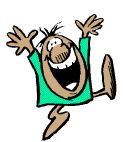